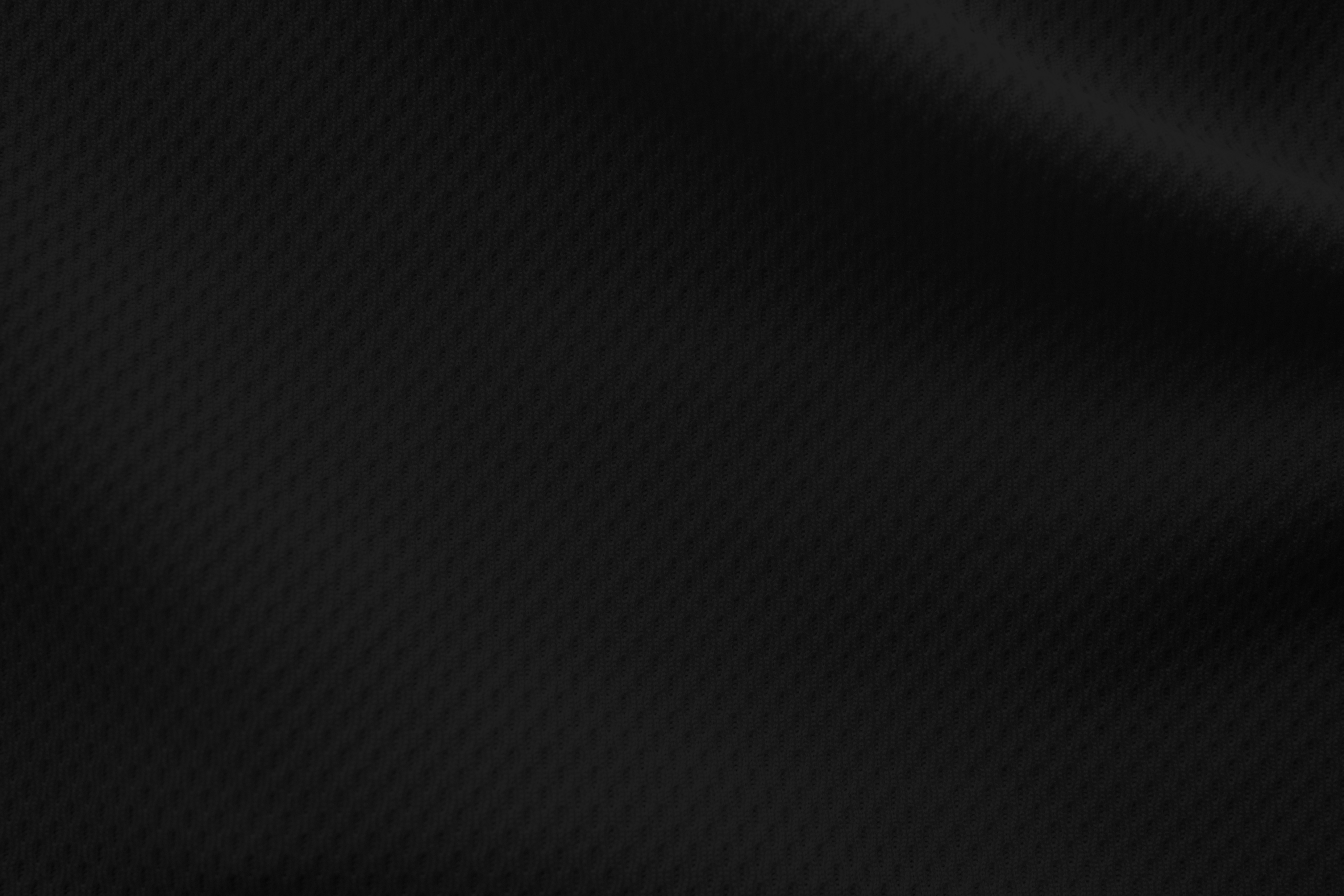 Keltamusta sydän vuodesta 1968
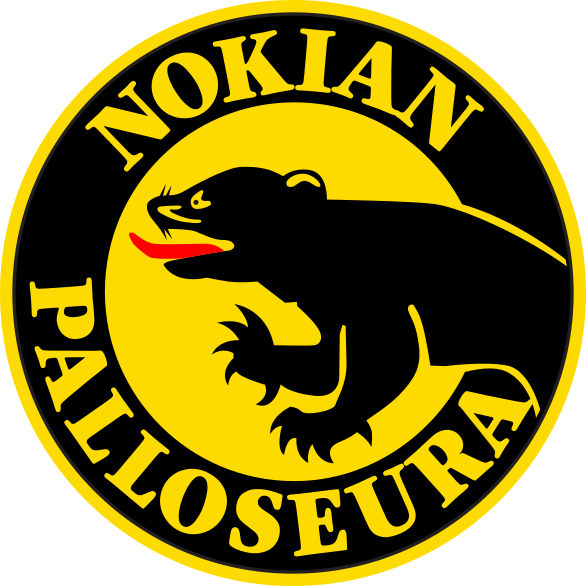 Nokian Palloseura
Power Point-pohja
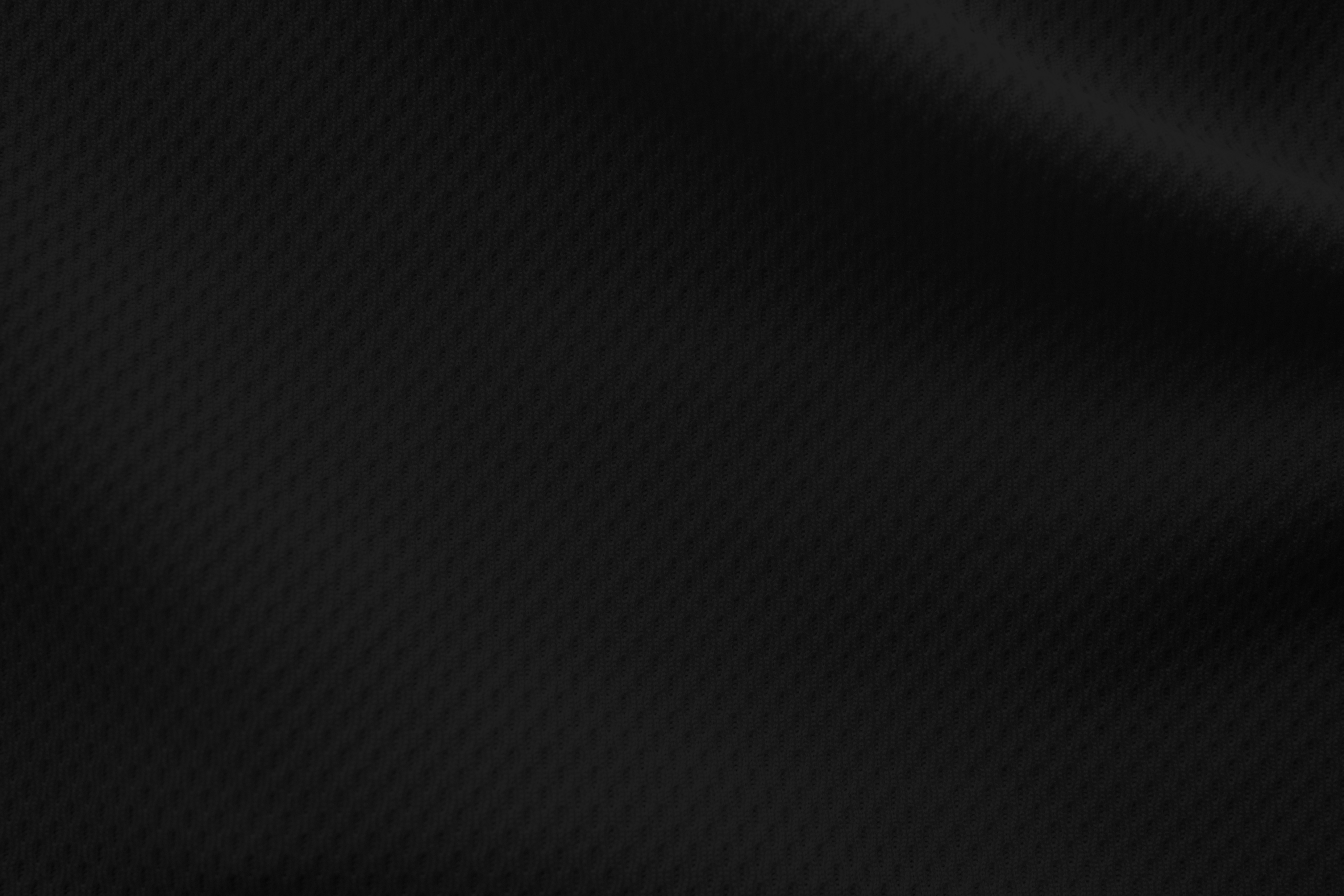 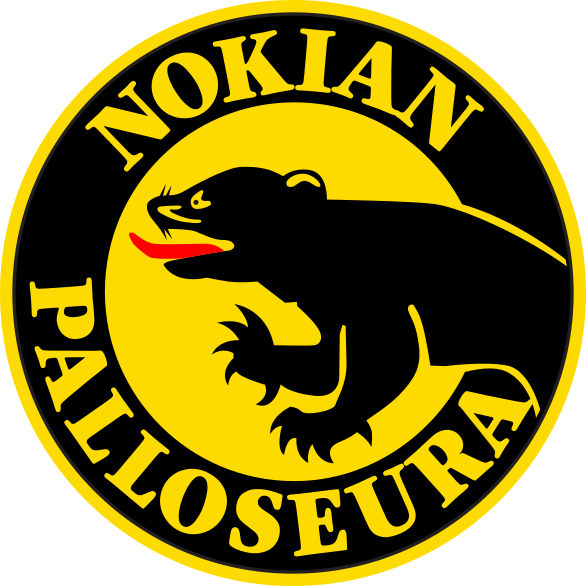 Nokian Palloseura
Power Point-pohja
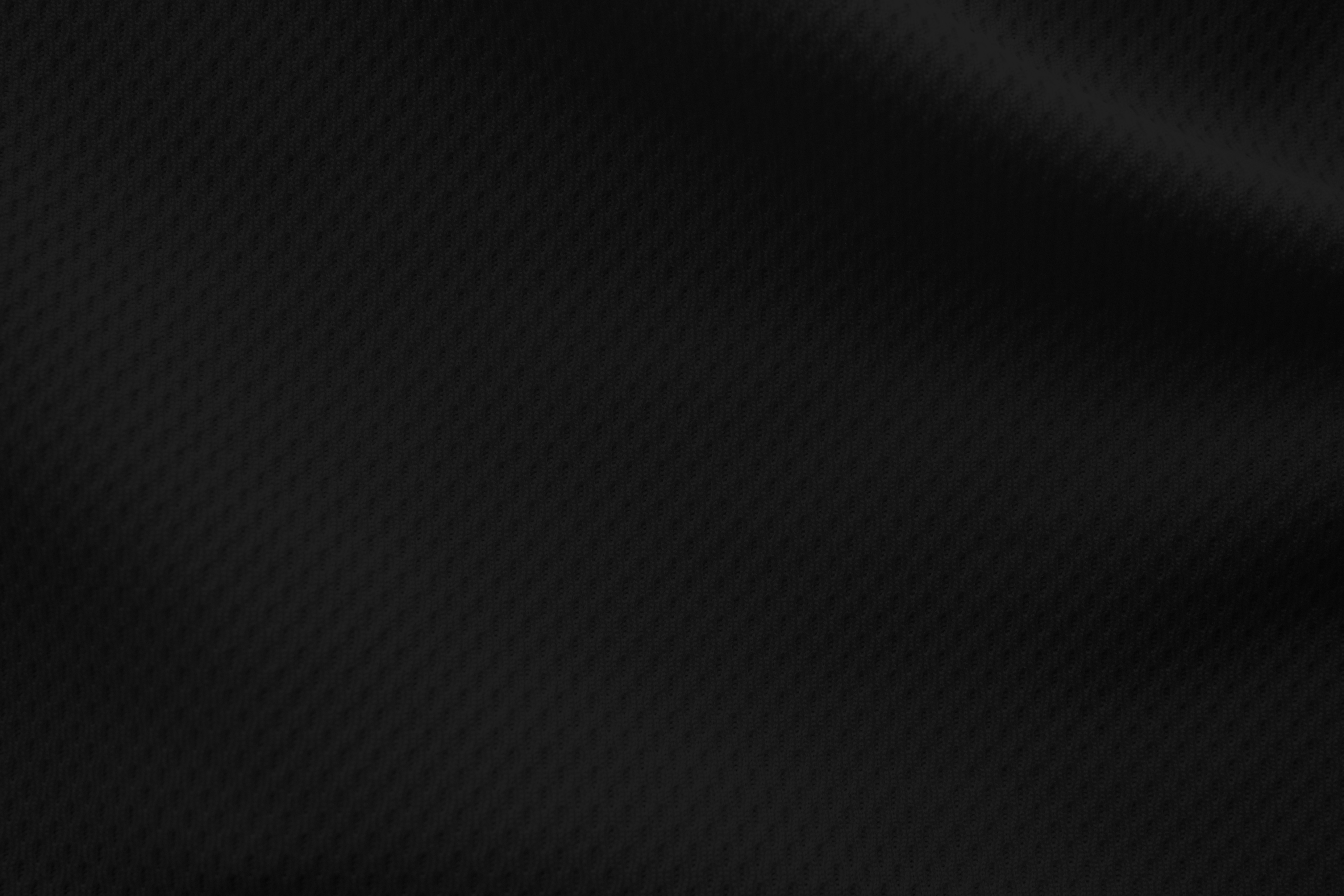 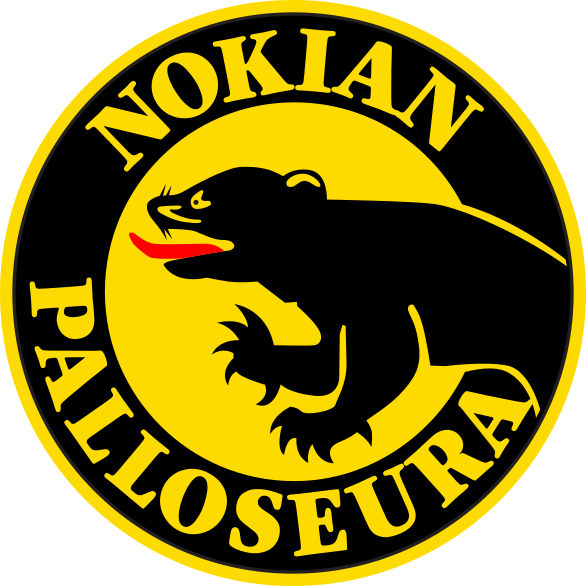 Arvot
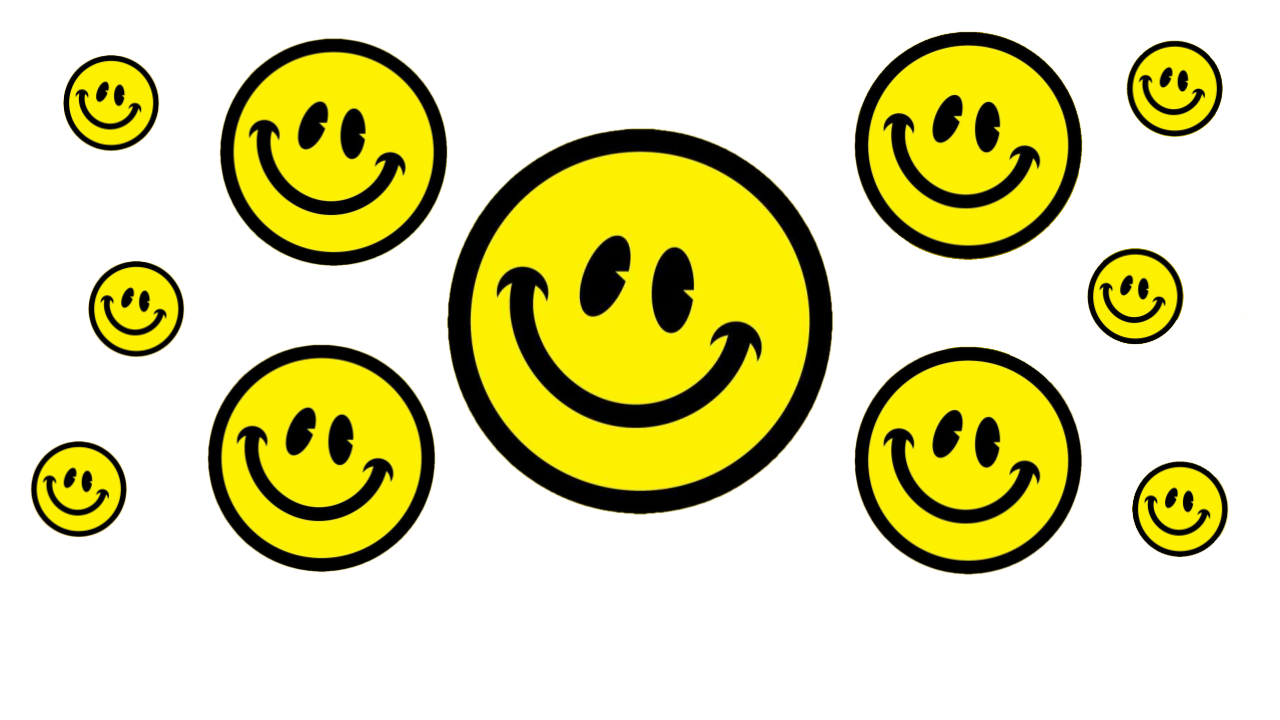 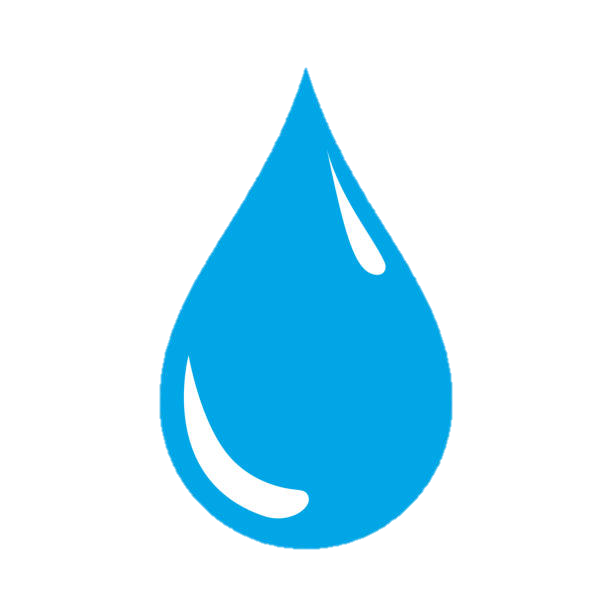 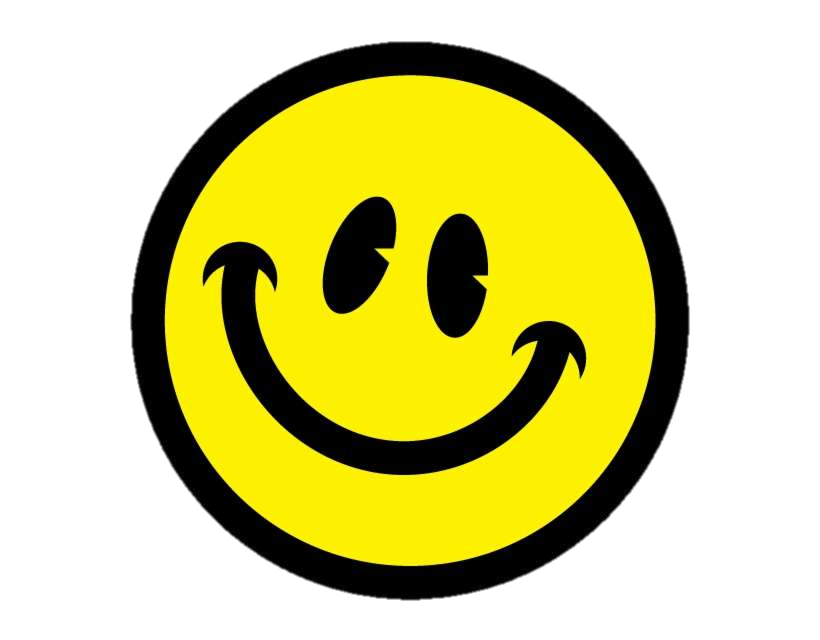 Me
Hiki
Hymy
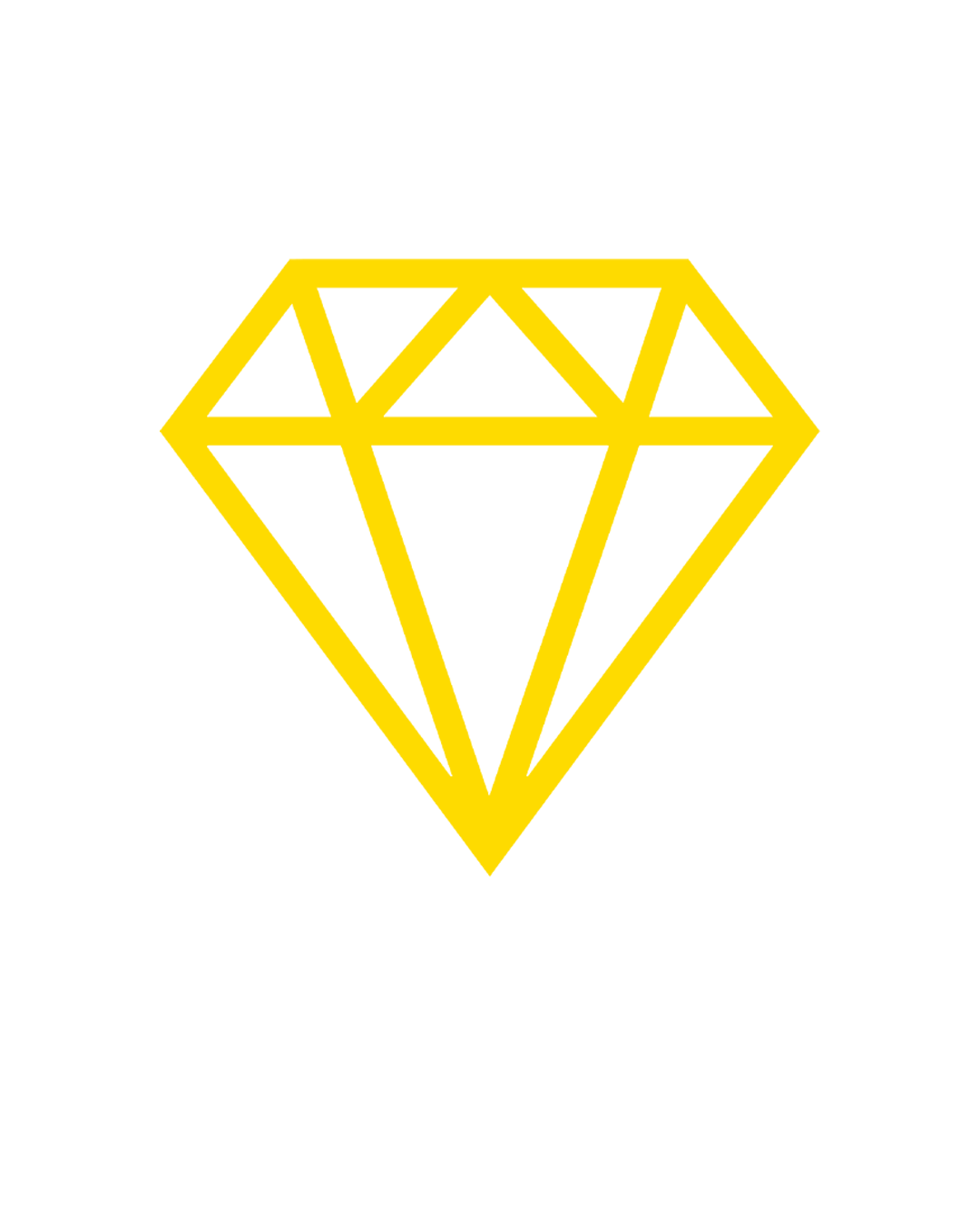 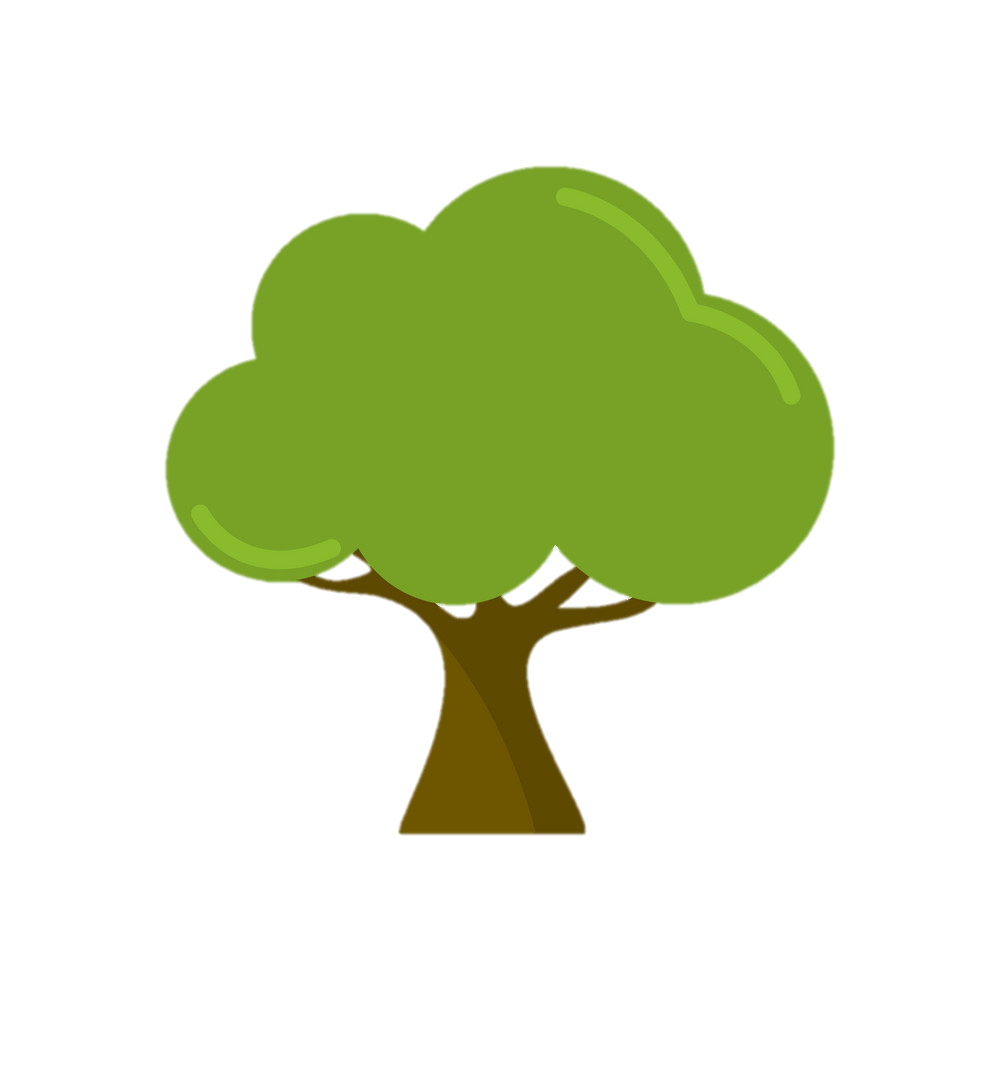 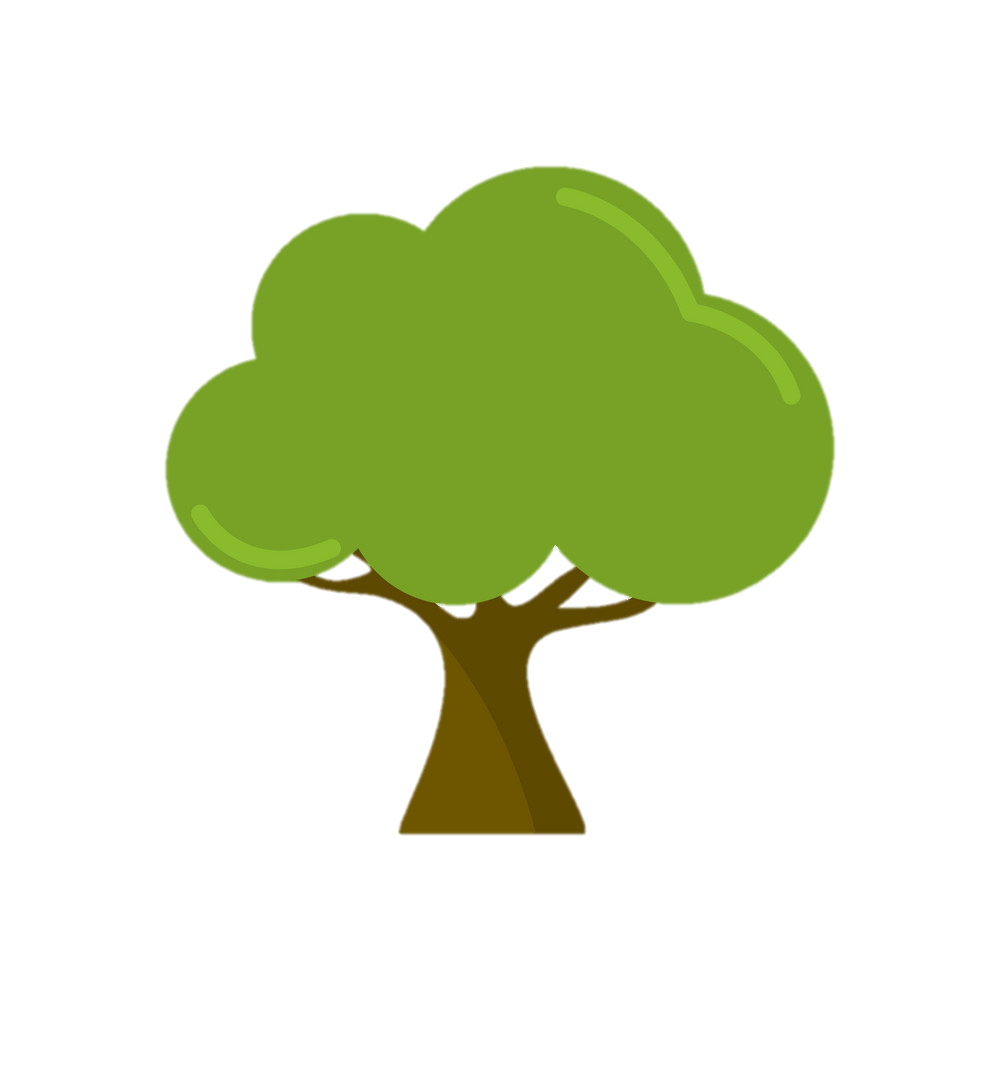 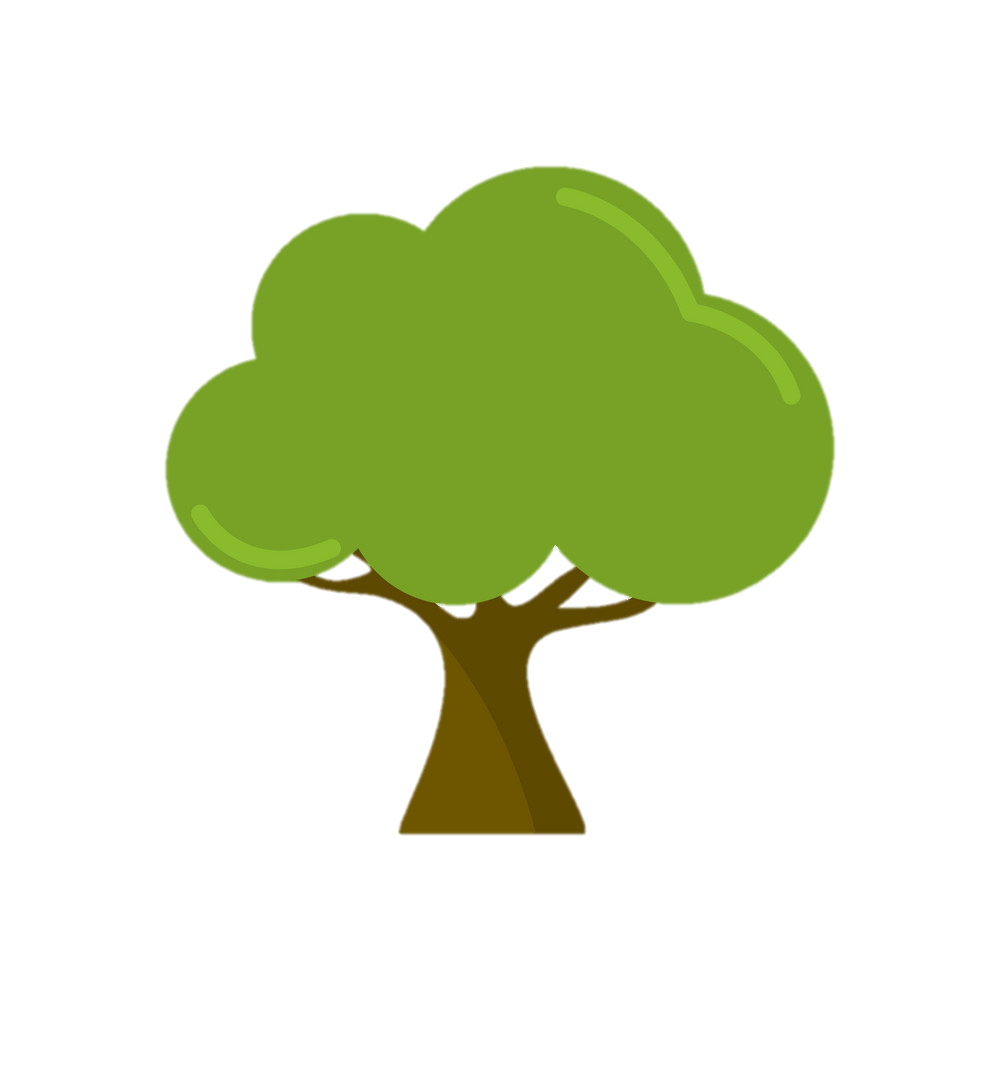 Kasvu
Laatu